Postavení mladých osob na trhu práce po ukončení vzdělávání
Předmět: Ekonomika vzdělávání
Tento studijní materiál byl vytvořen jako výstup z projektu č. CZ.1.07/2.4.00/12.0055.
Jitka Pleskačová
27. 3. 2012
Čemu se budeme věnovat
Kdo je „mladá osoba“ na trhu práce
Míra nezaměstnanosti mladých osob
Postavení mladistvých do 18 let 
Absolventi škol podle dosaženého stupně vzdělání a oboru vzdělání
Přednosti a nedostatky absolventů z pohledu zaměstnavatelů
Zkušenosti a doporučení zaměstnanců úřadů práce
Osoby vstupující na trh práce
Neexistuje jednotné (např. věkové) vymezení
Nezaměstnaný - registrovaný (v ČR = ÚP) uchazeč o zaměstnání = různé národní legislativy
Mezinárodní organizace práce (ILO)
Nezaměstnaný = osoba starší 15 let, která v daném období nemá žádné zaměstnání, aktivně si je hledá a je připravena k nástupu do zaměstnání nejpozději do 14 dnů
Mladé osoby: věková skupina15–24 let 
EUROSTAT
Věkové skupiny: např. 15-19 let, 15-24 let, 20-24 let, 25-29 let a další
Osoby vstupující na trh práce - ČR
ČSÚ: 
metodika EUROSTATu - věkové kategorie (15-19 let, 20–24 let, 25–29 let)
MPSV: 
absolvent = uchazeč o zaměstnání (UoZ) evidovaný na ÚP k určitému datu, u kterého doba od úspěšného ukončení studia nepřekročila 2 roky
mladistvý = UoZ evidovaný na ÚP do 18 let věku (převážně UoZ, kteří úspěšně nedokončili přípravu na budoucí povolání)
Hlavní ukazatele
Míra ekonomické aktivity mladých osob
Podíl ekonomicky aktivních osob určité věkové skupiny (např. do 24 let) v celkové populaci
Průměr EU – zhruba 44 %
ČR – zhruba 32 %
Pouze orientační – hodnotí se země s různým vzdělávacím systémem
Specifická míra nezaměstnanosti
Podíl počtu určité skupiny nezaměstnaných na shodně vymezené pracovní síle (např. ve věkové kategorii 15-24 let)
Zpravidla vyšší než celková
POZOR => registrovaná vs. obecná míra nezaměstnanosti
Míra nezaměstnanosti mladých do 24 let        v letech 2000 - 2011 (v %, EUROSTAT, vybrané země)
Zdroj: Statistics - employment, unemployment. Eurostat: Statistics [online]. [cit. 2012-03-19]. Dostupné z: http://epp.eurostat.ec.europa.eu/portal/page/portal/employment_unemployment_lfs/data/database
Mladé osoby na trhu práce - ČR
Výrazné regionální rozdíly
S růstem obecné míry roste i specifická míra nezaměstnanosti
Negativní demografický vývoj
Růst podílu absolventů vyššího sekundárního a terciárního vzdělávání
Charakteristické roční intervaly – dvě období:
červen až září = nárůst počtu nezaměstnaných absolventů (ukončení přípravy na budoucí povolání)
říjen až květen = snižování počtu nezaměstnaných absolventů a mladistvých 
	Proto se při analýzách postavení mladých osob na trhu práce vychází zejména ze statistik k 30.9. a 30.4.
Vývoj počtu nezaměstnaných absolventů škol a mladistvých (říjen 2000 – červenec 2011)
Zdroj: Nezaměstnanost absolventů škol se středním a vyšším odborným vzděláním - 2011 [online]. Praha: Národní ústav pro vzdělávání, školské poradenství zařízení a zařízení pro další vzdělávání pedagogických pracovníků, 2011 [cit. 2012-03-19]. 64 s. Projekt financovaný ESF a rozpočtem ČR. Dostupné z: http://www.infoabsolvent.cz/TematickyKatalog/FStranka.aspx?OborMMP=66&KodStranky=9.0.60
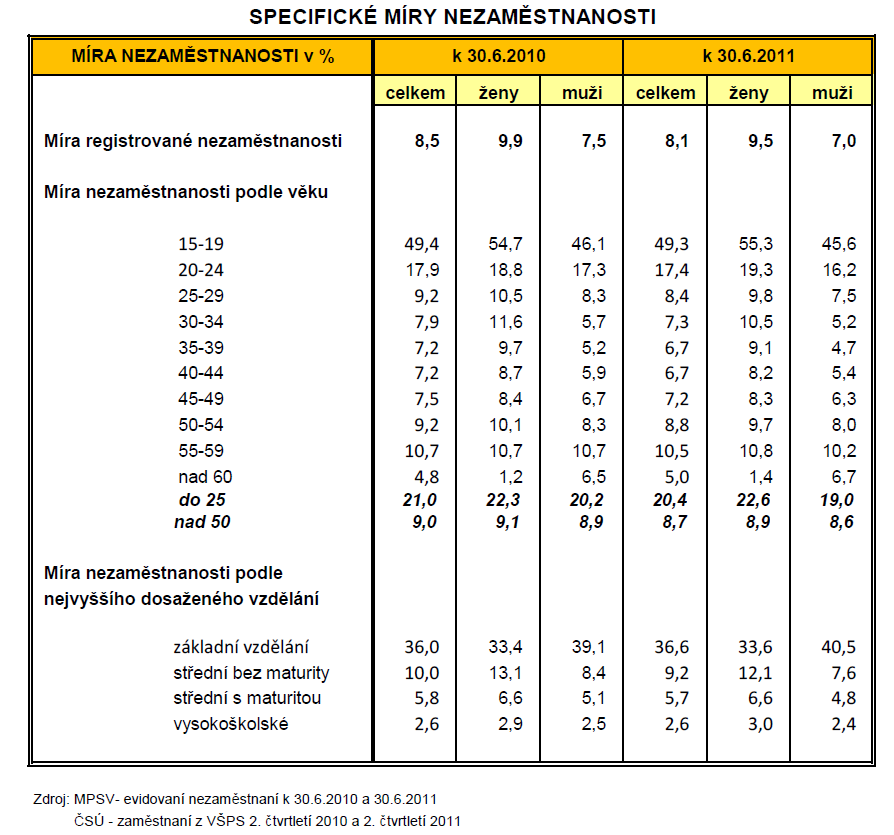 Zdroj: Analýza vývoje zaměstnanosti a nezaměstnanosti v 1. pololetí 2011. MINISTERSTVO PRÁCE A SOCIÁLNÍCH VĚCÍ ČR. Integrovaný portál MPSV [online]. uveřejněno pod č.j. 2011/76129-411. [cit. 2012-03-19]. Dostupné z: http://portal.mpsv.cz/sz/politikazamest/trh_prace/rok2011p1
Nezaměstnaní mladiství (do 18 let)
Ohrožení dlouhodobou nezaměstnaností
Zhoršená výchozí pozice na trhu práce
Negativně ovlivňuje motivaci při hledání prvního pracovního uplatnění
Riziko trvalejší marginalizace
Spíše nezájem o nekvalifikovanou pracovní sílu z řad mladistvých UoZ (přednost dostává zpravidla zapracovaný UoZ)

	Zásadní problém = nedokončení přípravy na budoucí povolání
Nezaměstnaní absolventi škol
Plynulost přechodu ze vzdělávání na trh práce ovlivněna stupněm dosaženého vzdělání a absolvovaným oborem

Statistiky - klasifikace kmenových oborů vzdělávání (KKOV)
Podle nejvyššího dosaženého stupně vzdělání (největší problémy vyučení a SŠ s maturitou)
Podle skupin oborů vzdělání
Nezaměstnaní absolventi škol podle stupně vzdělání (ČR, 2010 – 2011, v celkových počtech)
Zdroj: Kvalifikační struktura absolventů. Integrovaný portál MPSV: Zaměstnanost [online]. [cit. 2012-03-19]. Dostupné z: http://portal.mpsv.cz/sz/stat/abs/ksa
Míra nezaměstnanosti čerstvých absolventů v ČR v letech 2008 – 2011 (dubnové hodnoty, podle stupně dosaženého vzdělání)
Hodnoty míry nezaměstnanosti za rok 2011 vycházejí z počtu nezaměstnaných čerstvých absolventů, vykázaného jednotlivými úřady práce k 30. dubnu 2011, a počtu absolventů, kteří ukončili studium v roce 2010.
Zdroj: Nezaměstnanost absolventů - skupiny oborů vzdělání. Infoabsolvent.cz: Informační systém o uplatnění absolventů škol na trhu práce [online]. [cit. 2012-03-19]. Dostupné z: http://www.infoabsolvent.cz/TematickyKatalog/SStranka.aspx?KodStranky=5.1.05
Nezaměstnaní absolventi škol podle oborů vzdělání (I)
Střední vzdělání – s výučním listem
Míra nezaměstnanosti k 30.4.2011 – 18,7 %
Nejnižší míra nezaměstnanosti
Technické obory – polygrafie, elektrotechnika, strojírenství
Problémy s uplatněním mají absolventi oborů
Stavebnictví, geodézie a kartografie
Textilní výroba a oděvnictví
Zpracování dřeva a výroba hudebních nástrojů
Gastronomie, hotelnictví, turismus
Potravinářství a potravinářská chemie
Nezaměstnaní absolventi škol podle oborů vzdělání (II)
Střední odborné vzdělání s maturitní zkouškou a odborným výcvikem
Míra nezaměstnanosti k 30.4.2011 – 18,2 %
Nejnižší míra nezaměstnanosti – obory 
Strojírenství a strojírenská výroba,
Doprava a spoje
Hornictví, hutnictví a slévárenství 
Problémy s uplatněním mají absolventi oborů
Potravinářství a potravinářská chemie
Zpracování dřeva a výroba hudebních nástrojů
Zemědělství a lesnictví
Obchod 
Osobní a provozní služby
Podnikání v oborech (největší skupina nezaměstnaných v této kategorii!!!)
Nezaměstnaní absolventi škol podle oborů vzdělání (III)
Střední odborné vzdělání s maturitní zkouškou
Míra nezaměstnanosti k 30.4.2011 – 11,4 %

Nejnižší míra nezaměstnanosti 
Obecně odborná příprava (lycea)
Speciální a interdisciplinární technické obory (např. autotronik nebo mechanik instalatérských a elektrotechnických zařízení)
Zdravotnictví
Problémy s uplatněním mají absolventi
Kožedělná a obuvnická výroba
Zpracování dřeva a výroba hudebních nástrojů
Polygrafie, zpracování papíru, filmu, fotografie
Textilní výroba a oděvnictví
Ekologie a ochrana životního prostředí
Nezaměstnaní absolventi škol podle oborů vzdělání (IV)
Gymnázia
Míra nezaměstnanosti k 30.4.2011 – 3,2 %

Míra nezaměstnanosti tradičně velmi nízká
Valná většina absolventů pokračuje ve studiu na vyšších odborných školách nebo vysokých školách
Nezaměstnaní absolventi škol podle oborů vzdělání (V)
Vyšší odborné vzdělání
Míra nezaměstnanosti k 30.4.2011 – 9,4 %

Nejnižší míra nezaměstnanosti 
Doprava a spoje
Zdravotnictví
Obchod
Stavebnictví, geodézie a kartografie
Problémy s uplatněním mají absolventi
Textilní výroba a oděvnictví
Ekologie a ochrana životního prostředí
Technická chemie a chemie silikátů 
Potravinářství a potravinářská chemie
Nezaměstnaní absolventi škol podle oborů vzdělání (VI)
Vysokoškolské vzdělání – magisterské studium
Míra nezaměstnanosti k 30.4.2011 – 7,1 %

Nejnižší míra nezaměstnanosti  - absolventi
Lékařské obory
Právnické obory
Pedagogické obory
Problémy s uplatněním mají absolventi
Zemědělské, lesnické a veterinární vědy a nauky
Přírodní vědy a nauky
Technické vědy a nauky
Vědy a nauky o kultuře a umění
Nezaměstnaní absolventi škol podle oborů vzdělání (VI)
Vysokoškolské vzdělání (magisterské studium)
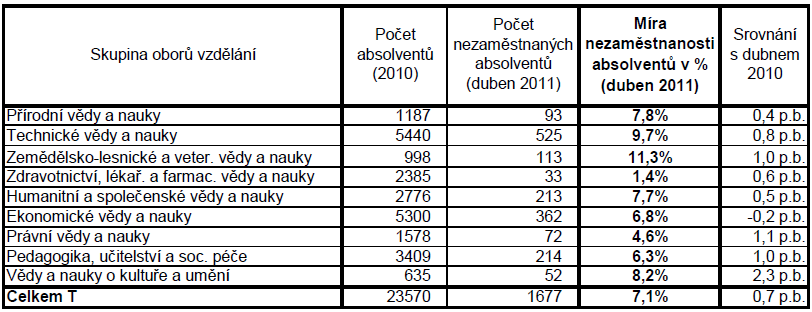 Zdroj: Nezaměstnanost absolventů škol se středním a vyšším odborným vzděláním - 2011 [online]. Praha: Národní ústav pro vzdělávání, školské poradenské zařízení a zařízení pro další vzdělávání pedagogických pracovníků, 2011 [cit. 2012-03-19]. 64 s. Projekt financovaný ESF a rozpočtem ČR. Dostupné z: http://www.infoabsolvent.cz/TematickyKatalog/FStranka.aspx?OborMMP=66&KodStranky=9.0.60
Míra nezaměstnanosti absolventů – vysokoškolské magisterské vzdělání (duben 2009 – 2011, prezenční studium)
Zdroj: Nezaměstnanost absolventů škol se středním a vyšším odborným vzděláním - 2011 [online]. Praha: Národní ústav pro vzdělávání, školské poradenské zařízení a zařízení pro další vzdělávání pedagogických pracovníků, 2011 [cit. 2012-03-19]. 64 s. Projekt financovaný ESF a rozpočtem ČR. Dostupné z: http://www.infoabsolvent.cz/TematickyKatalog/FStranka.aspx?OborMMP=66&KodStranky=9.0.60
Zdroj: Funkce a profily veřejných vysokých škol v ČR 2012: Expertizní studie. Praha: Univerzita Karlova v Praze, Pedagogická fakulta - Středisko vzdělávací politiky, 17.2.2012. [cit. 2012-03-19]. 34 s. Dostupné z: http://www.strediskovzdelavacipolitiky.info/
Nezaměstnanost absolventů vysokých škol
Zásadní změny v počtu absolventů VŠ 
Nárůst počtu absolventů během posledních 8 let (zhruba 2,5 krát více absolv.)
Počet absolventů, kteří vstupují na trh práce, roste pomaleji než celkový počet absolventů
Prognóza: v roce 2013 budou absolventi VŠ představovat polovinu všech mladých osob vstupujících na trh práce po ukončení vzdělávání
Trend posledních 3 let => zhoršení možnosti uplatnění na trhu práce, a to i u absolventů  ekonomických oborů (dopady krize)
Podpora plynulosti přechodu ze vzdělávání na trh práce
§ 33 zákona o zaměstnanosti
Zvýšená péče při zprostředkování zaměstnání 
Individuální akční plány
Informační a poradenská střediska  (IPS)
Individuální přístup
Aktivní politika zaměstnanosti (APZ)
Společensky účelná pracovní místa
Veřejně prospěšné práce
Veřejná služba
Rekvalifikace 
Evropský sociální fond – OP LZZ, projekt Vzdělávejte se! a další…
Strategie a kritéria realizace APZ
Národní dílčí cíl – zvýšení míry zaměstnanosti osob ve věku 15-24 let o třetinu oproti roku 2010
 Jedna z cílových skupin – uchazeči do 24 let věku včetně absolventů škol bez praxe
Mezi priority zařazeno  posílení aktivní spolupráce se vzdělávacími institucemi (kladen důraz na celoživotní vzdělávání)

	Podrobné info: Portál MPSV: ÚP ČR – krajská pobočka Brno http://portal.mpsv.cz/upcr/kp/jhm/apz
Aktuální situace na trhu práce (statistiky – míra nezaměstnanosti)
EUROSTAT – leden 2012
EU 27 => 10,6 %
ČR      => 7,2 %

MPSV – leden 2012 (stav k 31.1.2012)
ČR      => 7,2 %
z toho absolventi a mladiství 5,9 % (= podíl na celkové nezaměstnanosti)
počet evidovaných abs. a mladistvých 31 480 

MPSV – únor 2012 (stav k 29.2.2012)
ČR      => 9,2 %
z toho absolventi a mladiství 5,8 % (= podíl na celkové nezaměstnanosti)
počet evidovaných abs. a mladistvých 31 296
Zdroj: Tiskové zprávy (březen): Nezaměstnanost v ČR v únoru vzrostla na 9,2 procenta. Ministerstvo práce a sociálních věcí [online]. 8.3.2012 [cit. 2012-03-19]. Dostupné z: http://www.mpsv.cz/cs/12591
Zdroj: Tiskové zprávy (březen): Nezaměstnanost v ČR v únoru vzrostla na 9,2 procenta. Ministerstvo práce a sociálních věcí [online]. 8.3.2012 [cit. 2012-03-19]. Dostupné z: http://www.mpsv.cz/cs/12591
Přednosti absolventů škol při hledání pracovního uplatnění
Novější teoretické znalosti
Dobrá znalost práce s výpočetní technikou
Orientace v nových technologiích
Dobré jazykové vybavení 
Adaptabilita, flexibilita
Nezatíženost předchozími pracovními návyky
Ochota dále se vzdělávat
Ochota přijímat tzv. firemní filozofii
Vysoké pracovní nasazení
Menší nároky na finanční ohodnocení, příp. finanční stimuly (dotace ÚP)
Omlazení pracovního kolektivu
Časté důvody nepřijímání absolventů
Nedostatečné (nebo žádné) praktické zkušenosti
Minimální pracovní návyky
Malá ochota dále se vzdělávat
Neochota nést odpovědnost za výsledky své práce
Nereálné představy absolventů o náplni práce
Potřeba delší doby na zapracování
Obava z nízké pracovní morálky mladých
Obava z nepřizpůsobení se firemní filozofii
Neakceptovatelné finanční požadavky
Neochota pracovat ve vícesměnném provozu
Neochota cestovat za prací
Obava z toho, že po zapracování a získání zkušeností si bude absolvent hledat jiné pracovní místo
Výzkum mezi zaměstnavateli
Otevřenější vůči absolventům jsou spíše větší a velké organizace
Vedle odborných znalostí důležité i obecně využitelné kompetence (pružná reakce na potřeby zaměstnavatelů)
Preference způsobu výběru zaměstnanců
Nejčastěji výběr z těch zájemců o práci, kteří se hlásí sami
Druhá nejvyužívanější možnost – doporučení stávajících zaměstnanců
Třetí nejvyužívanější možnost – inzerce, internet, úřad práce
Zvýhodňují zaměstnavatelé absolventy s praxí?
Absolventa  VŠ s praxí (vedle absolventa bez praxe) preferuje zhruba 23 – 36 % zaměstnavatelů (dle konkrétního oboru)
Argumenty PRO:
Předchozí pracovní aktivita vypovídá zejména          o samostatnosti, zájmu pracovat, zájmu poznat pracovní prostředí, snaze získat zkušenosti a praxi
Absolventi s praxí mají reálnější představy, pracovní návyky, lépe se adaptují na pracovní režim, jsou zodpovědnější
Ideální jsou zahraniční pracovní zkušenosti !!!
Zkušenosti pracovníků úřadů práce
Úspěšný přechod na trh práce = předchozí pracovní zkušenost !!!
Správně zvolte strategii při hledání prvního zaměstnání 
Získejte dostatek relevantních informací (využijte  formálních i neformálních kontaktů)
Důležitá je aktivita a schopnost dobře se prezentovat (pište i tam, kde právě nikoho nehledají, své znalosti podložte certifikáty, využijte sociální sítě – např. LinkedIn)
Nechejte si poradit – zapracujte na svém sebevědomí
Zkušenosti pracovníků úřadů práce
Veškeré aktivity realizujte bezprostředně po ukončení studia (pozor na negativní dopady dlouhodobé nezaměstnanosti)
Využívejte nabídek úřadu práce a zapojujte se do aktivit (IAP, JOB cluby, rekvalifikace, hromadné informační schůzky apod.)
Snažte se pokud možno získat  praktické zkušenosti již během studia (vhodná jsou výstupní hodnocení)
Výhodou jsou zahraniční zkušenosti (zejména          u absolventů VŠ)
Zkušenosti pracovníků úřadů práce
Osvojte si základní pravidla při jednání se zaměstnavatelem => PRVNÍ DOJEM
Životopis upravte podle firmy - pište stručně, věcně, mělo by být patrné, že se o firmu zajímáte 
Využijte motivační dopis, žádost o přijetí do pracovního poměru, nezapomínejte na formáty!
Před přijímacím pohovorem nastudujte dostupné materiály o firmě, na dotazy odpovídejte jasně, srozumitelně, nevymýšlejte si, připravte si odpověď na otázku - proč chcete pracovat pro danou firmu, dbejte na oděv a váš celkový vzhled, buďte dochvilní
Nebojte se zpětné vazby – názory ostatních vás mohou posunout dále
Shrnutí - faktory ovlivňující vstup mladých osob na trh práce - I
Dobře fungující ekonomika
Demografický vývoj 
Obecná míra nezaměstnanosti
Počáteční vzdělávání (volba studijního oboru) a struktura vzdělávacího systému
Úroveň dosažené kvalifikace
Situace na trhu práce a zaměření politiky zaměstnanosti (regiony)
Shrnutí - faktory ovlivňující vstup mladých osob na trh práce - II
Osobní předpoklady mladých lidí
Chybějící praxe a nedostatečné pracovní návyky
Riziková skupina = mladí lidé ve věku 15-18 let, kteří nepracují ani nestudují
Zdroje
Statistics - employment, unemployment. Eurostat: Statistics [online]. [cit. 2012-03-19]. Dostupné z: http://epp.eurostat.ec.europa.eu/portal/page/portal/employment_unemployment_lfs/data/database 
International Labour Organization [online]. [cit. 2010-12-04]. Main statistics (annual) - Unemployment. Dostupné z WWW: <http://laborsta.ilo.org/applv8/data/c3e.html>
Nezaměstnanost absolventů - skupiny oborů vzdělání. Infoabsolvent.cz: Informační systém o uplatnění absolventů škol na trhu práce [online]. [cit. 2012-03-19]. Dostupné z: http://www.infoabsolvent.cz/TematickyKatalog/SStranka.aspx?KodStranky=5.1.05 
Portál MPSV [online]. 10.11.2011 [cit. 2012-03-07]. Statistická ročenka trhu práce v České republice 2010. Dostupné z WWW: <http://portal.mpsv.cz/sz/stat/stro>.
Analýza vývoje zaměstnanosti a nezaměstnanosti v 1. pololetí 2011. MINISTERSTVO PRÁCE A SOCIÁLNÍCH VĚCÍ ČR. Integrovaný portál MPSV [online]. uveřejněno pod č.j. 2011/76129-411. [cit. 2012-03-19]. Dostupné z: http://portal.mpsv.cz/sz/politikazamest/trh_prace/rok2011p1
Nezaměstnanost absolventů škol se středním a vyšším odborným vzděláním - 2011 [online]. Praha: Národní ústav pro vzdělávání, školské poradenstvé zařízení a zařízení pro další vzdělávání pedagogických pracovníků, 2011 [cit. 2012-03-19]. 64 s. Projekt financovaný ESF a rozpočtem ČR. Dostupné z: http://www.infoabsolvent.cz/TematickyKatalog/FStranka.aspx?OborMMP=66&KodStranky=9.0.60 
Kvalifikační struktura absolventů. Integrovaný portál MPSV: Zaměstnanost [online]. [cit. 2012-03-19]. Dostupné z: http://portal.mpsv.cz/sz/stat/abs/ksa http://www.infoabsolvent.cz/TematickyKatalog/FStranka.aspx?CiloveSkupiny=1,2,3,4,5,6&KodStranky=9.0.60
Funkce a profily veřejných vysokých škol v ČR 2012: Expertizní studie. Praha: Univerzita Karlova v Praze, Pedagogická fakulta - Středisko vzdělávací politiky, 17.2.2012. [cit. 2012-03-19]. 34 s. Dostupné z: http://www.strediskovzdelavacipolitiky.info/ 
Tiskové zprávy (březen): Nezaměstnanost v ČR v únoru vzrostla na 9,2 procenta. Ministerstvo práce a sociálních věcí [online]. 8.3.2012 [cit. 2012-03-19]. Dostupné z: http://www.mpsv.cz/cs/12591
Děkuji za pozornost